ICP Management
The Society of Neurological Surgeons
Bootcamp
Monro-Kellie Doctrine (Edinburgh, 1783)
CSF ↔ Blood ↔ Brain Tissue
(3 Compartments)
Increased ICP may be conceived as the result of an attempt to force excess volume into a rigid container
CO2 Reactivity
With hypercarbia
Hypoventilation, CO2 ↑ ∆   Vasodilatation  
	CBF ↑
With hypocarbia
Hyperventilation, CO2 ↓  Vasoconstriction  
	CBF ↓
Hyperventilation
Hyperventilation  intravascular CO2 ↓  extravascular CO2 ↓ (CO2 readily crosses BBB)  pH ↑ vasoconstriction (H+ ion is vasodilator)
Hyperventilation remains an excellent means for rapidly reducing high ICP
Preventive hyperventilation retards recovery from severe head injury
Any hyperventilation is ideally accompanied by some monitoring of cerebral oxygenation (PbtO2, SjvO2/AVDO2, CBF, infrared spectroscopy)
In the absence of such monitoring, hyperventilation is used as a later step in ICP control and always with sufficient arterial blood pressure (MAP >90 mmHg, CPP >60 mmHg)
Mannitol is used
To decrease high intracranial pressure
To decrease brain bulk during operation
To improve CBF
Decreases viscosity  Increase in CBF 
Compensatory vasoconstriction (‘Autoregulation”)  
CBF back to baseline, CBV decreases, ICP decreases
ICP
Intracranial Pressure Monitoring Technology
Ventricular catheter connected to an external strain gauge is the most accurate, low-cost, and reliable method of monitoring intracranial pressure (ICP). It also can be recalibrated in situ. 
ICP transduction via fiberoptic or micro strain gauge devices placed in ventricular catheters provide similar benefits, but at a higher cost. 
Parenchymal ICP monitors cannot be recalibrated during monitoring. 
Subarachnoid, subdural, and epidural monitors (fluid coupled or pneumatic) are less accurate.
CPP=MAP-ICP
Step-wise ICP Management
Decompressive
Craniectomy
Wide, open dura
Pentobarbital bolus then
continuous IV or Propofol
continuous IV
Treatment is escalated to the next level based upon a goal of ICP < 20 mm Hg and CPP 50 – 70 mm Hg
Barbiturates
33 – 35° C with surface/IV cooling; Rewarm slowly
Hypothermia
PaCO2 < 35; Titrate to avoid 
SjvO2 < 60 or PbtO2 <15
Hyperventilation*
Hyperosmolar
Therapy
Mannitol or Hypertonic Saline 
boluses as needed until Serum Osm > 320
Chemical
Paralysis
Vecuronium continuous IV
Morphine or Fentanyl continuous IV 
+ Midazolam or Propofol continuous IV
Sedation
CSF
Drainage
Drain @ external auditory canal as needed
* At baseline, PaCO2 is kept 40 mm Hg
1.
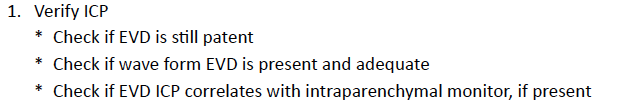 2.
3.
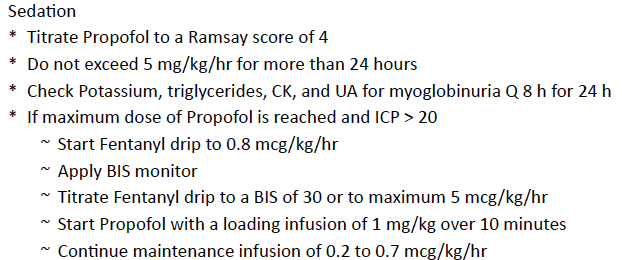 4.
Keep Body temperature < 37.5
6.
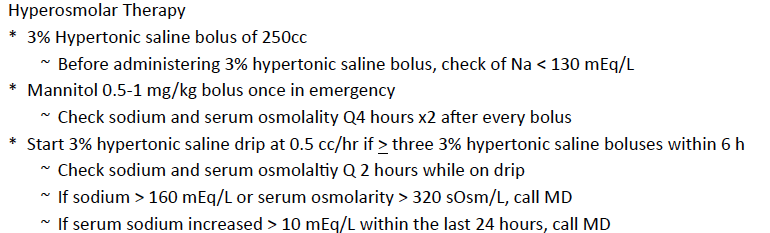 7.
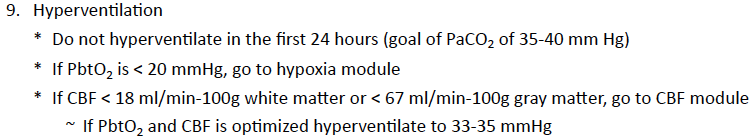 8.
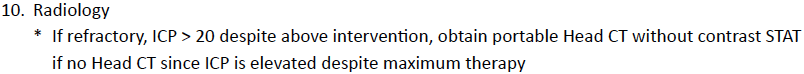 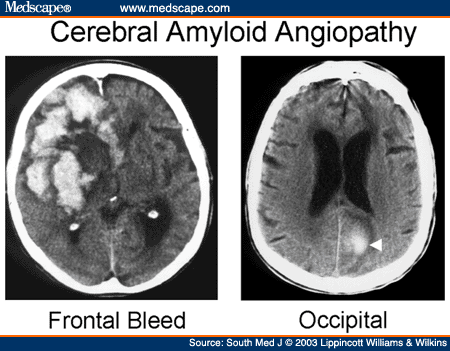 9.
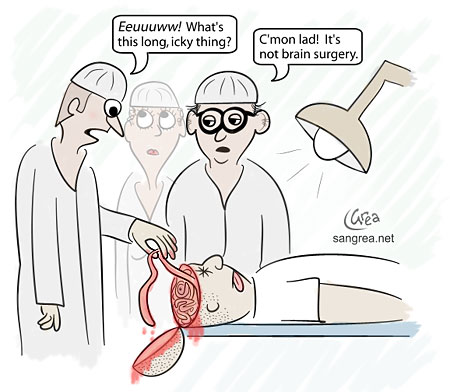 Decompressive Hemicraniectomy

Bilateral Frontal Craniectomy
Case Example
27 y/o patient after ATV accident
Needs to be intubated at the scene
Does not open eyes
No movement in arms but cramping- extending legs
Injury
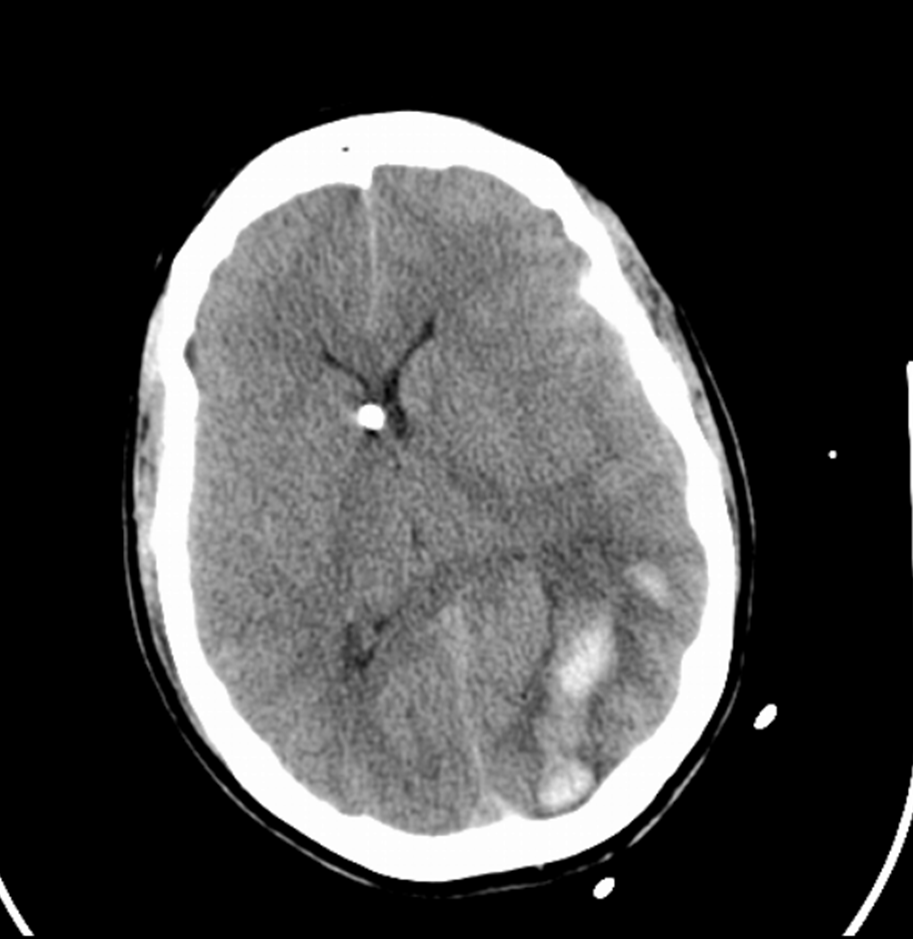 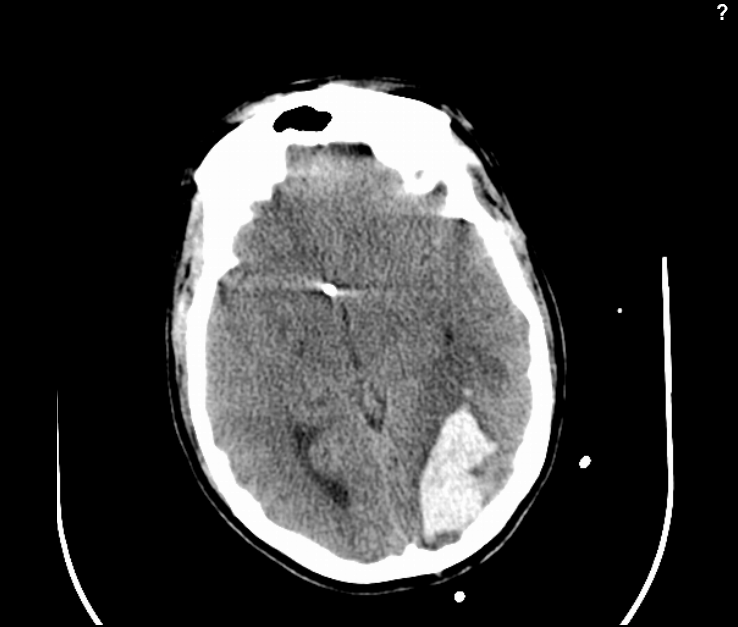 Decompression
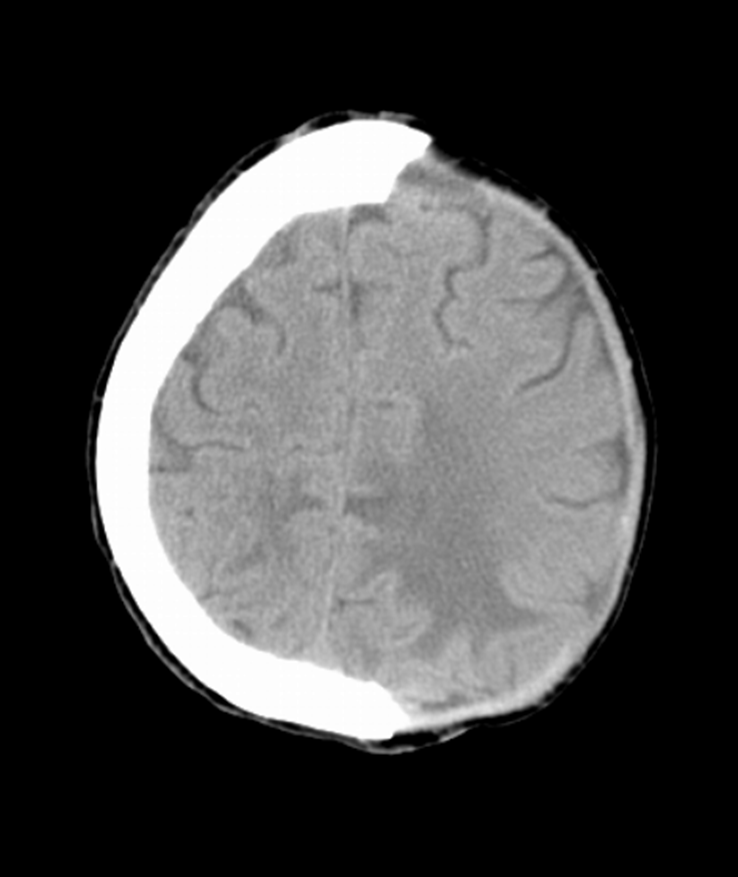 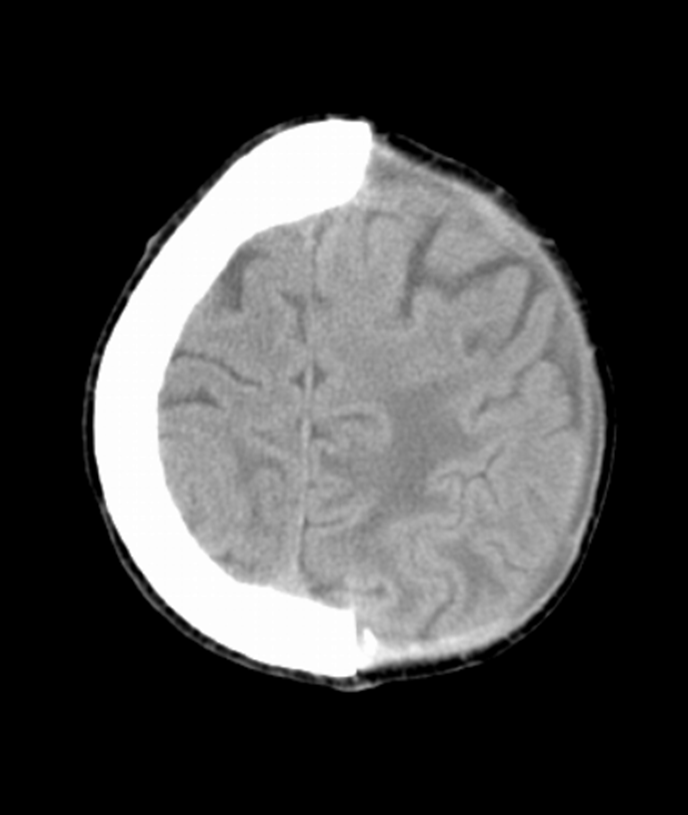 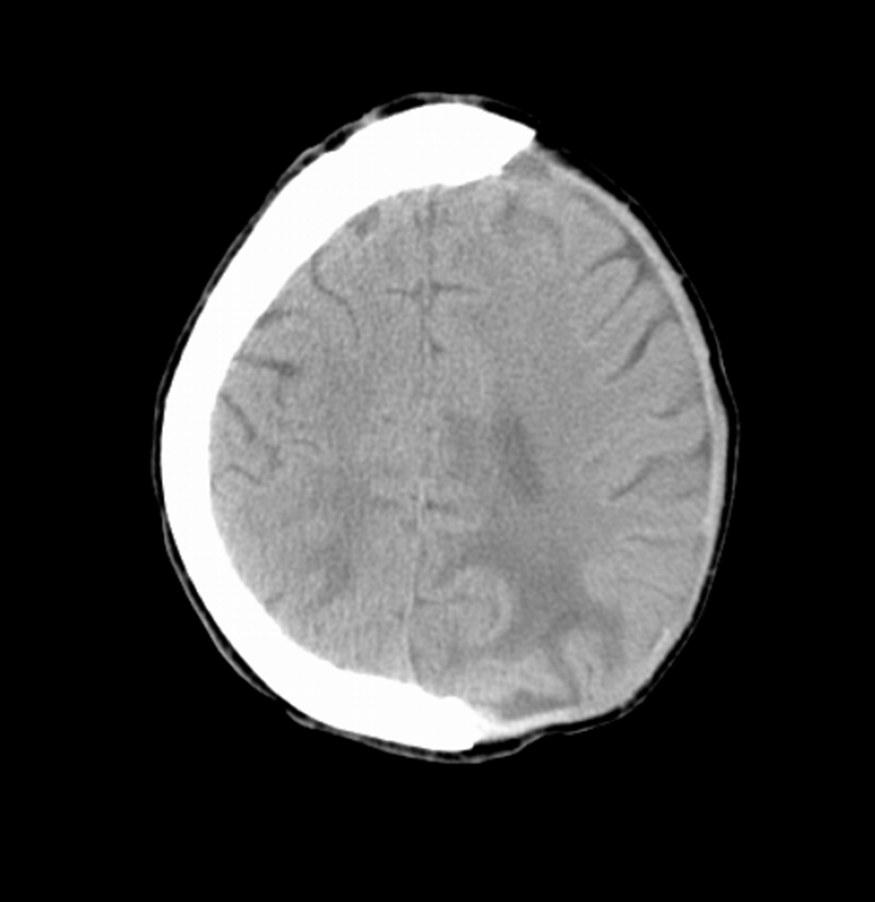 Barbiturates/Coma
Seizure Prophylaxis